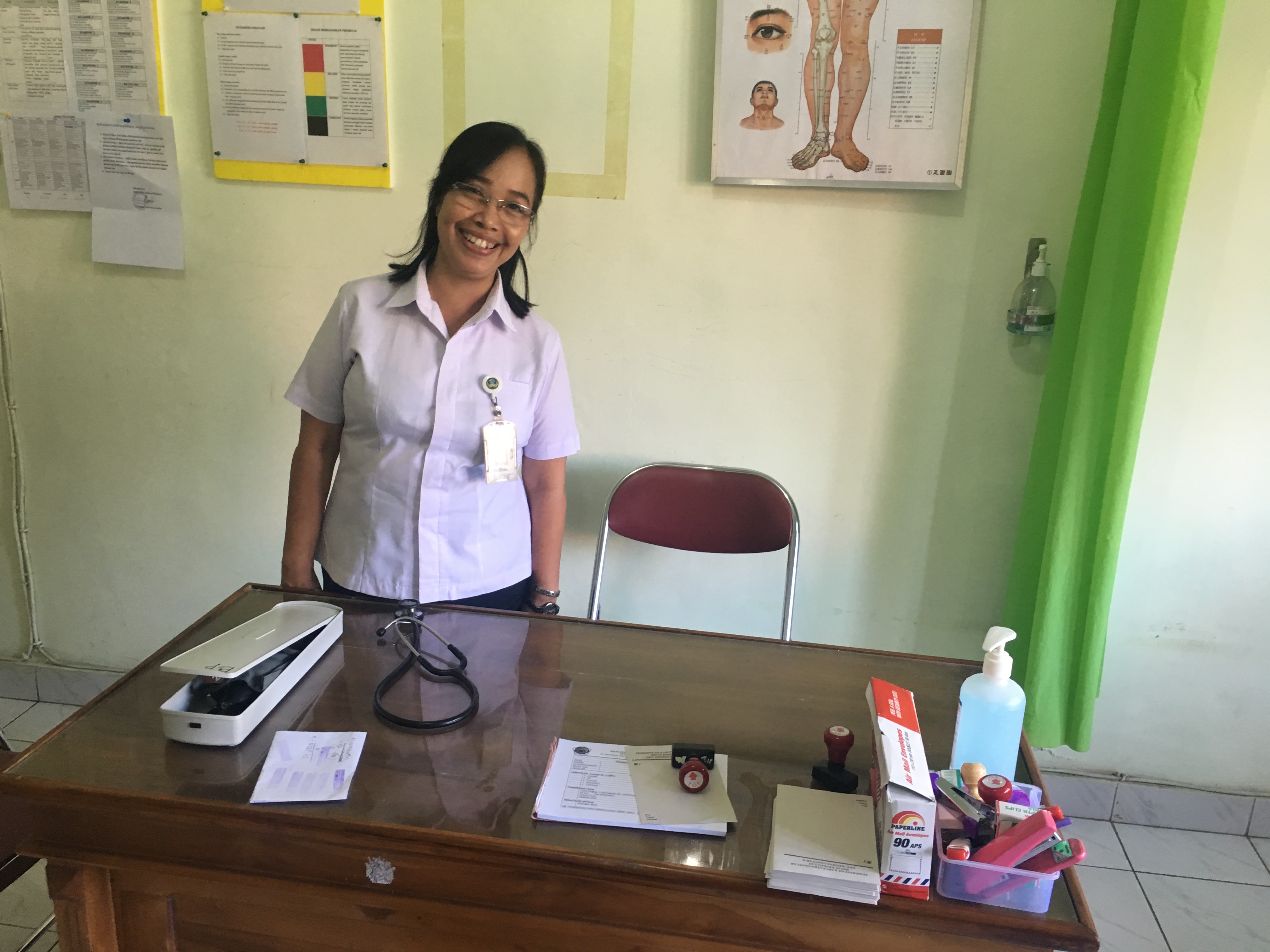 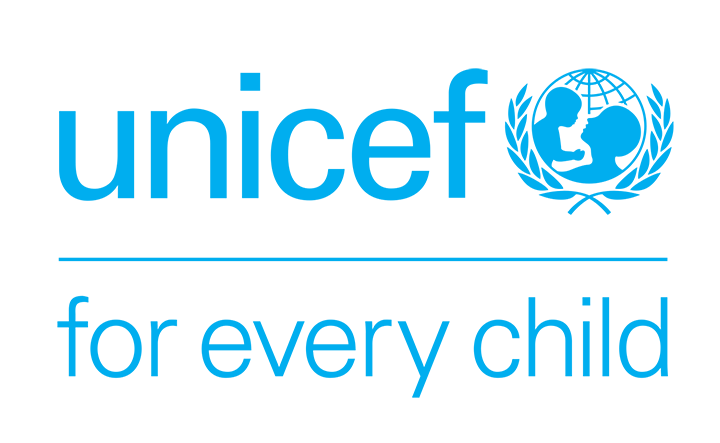 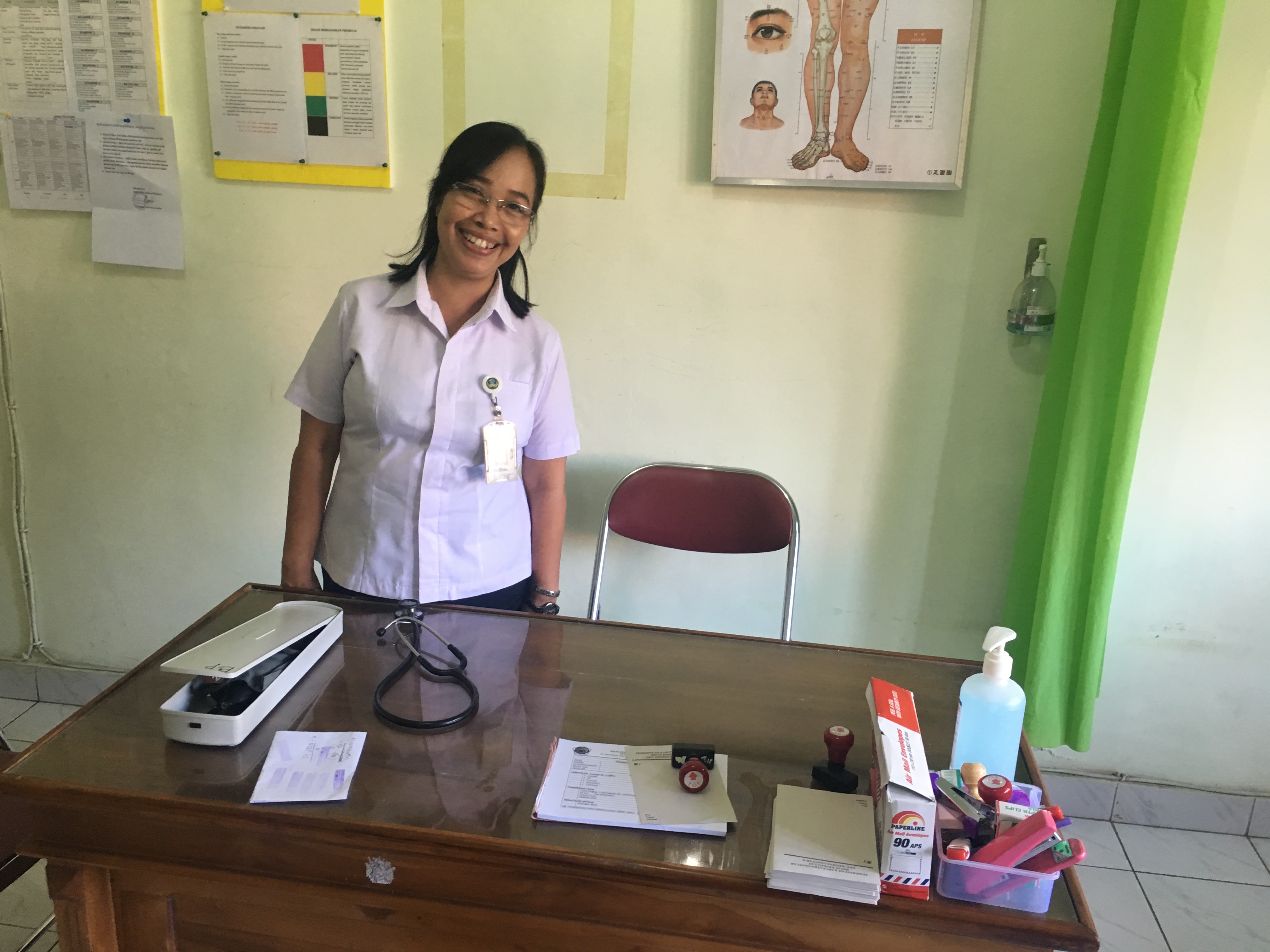 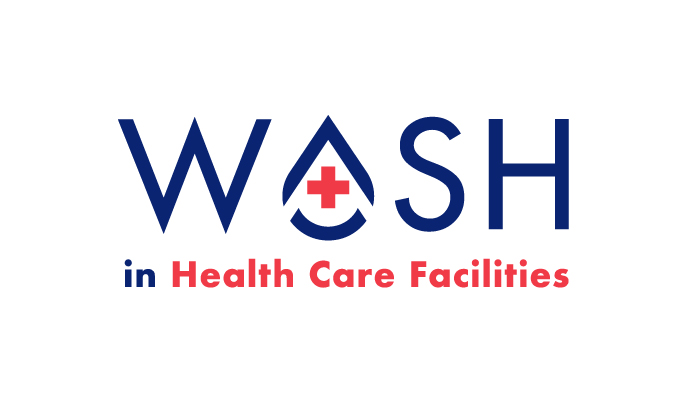 Module 1
Setting the scene: national actions and health engagement to support effective WASH FIT implementation
Credit: WHO/Arabella Hayter
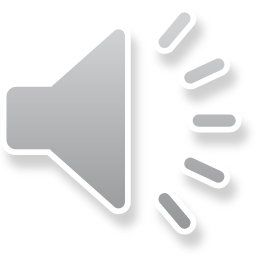 [Speaker Notes: Hello, my name is Arabella Hayter, and I work with WHO’s headquarters on WASH in health care facilities. Welcome to Module 1 Setting the scene: national actions and health engagement to support effective WASH FIT implementation.​]
Learning objectives
By the end of this module, you will:
Describe how WASH FIT can support systems strengthening and be integrated into key health programmes.
Understand WASH FIT’s purpose and scope, including its focus on incremental improvements and the five step cycle.
Discuss which national actions are key to WASH FIT’s success and how they are tracked by WHO and UNICEF.
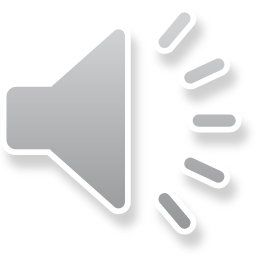 [Speaker Notes: By the end of this module, you’ll be able to describe how WASH FIT can support systems strengthening and be integrated into key health programmes.

You will gain a comprehensive understanding of WASH FIT’s purpose and scope, including its focus on incremental improvements and the five step cycle. 
 
We will also discuss which national actions are key to the success of WASH FIT and how they are tracked by WHO and UNICEF. 
 
We will also look at what resources are available to support you.]
Safer and more sustainable WASH and waste services are needed in health care facilities
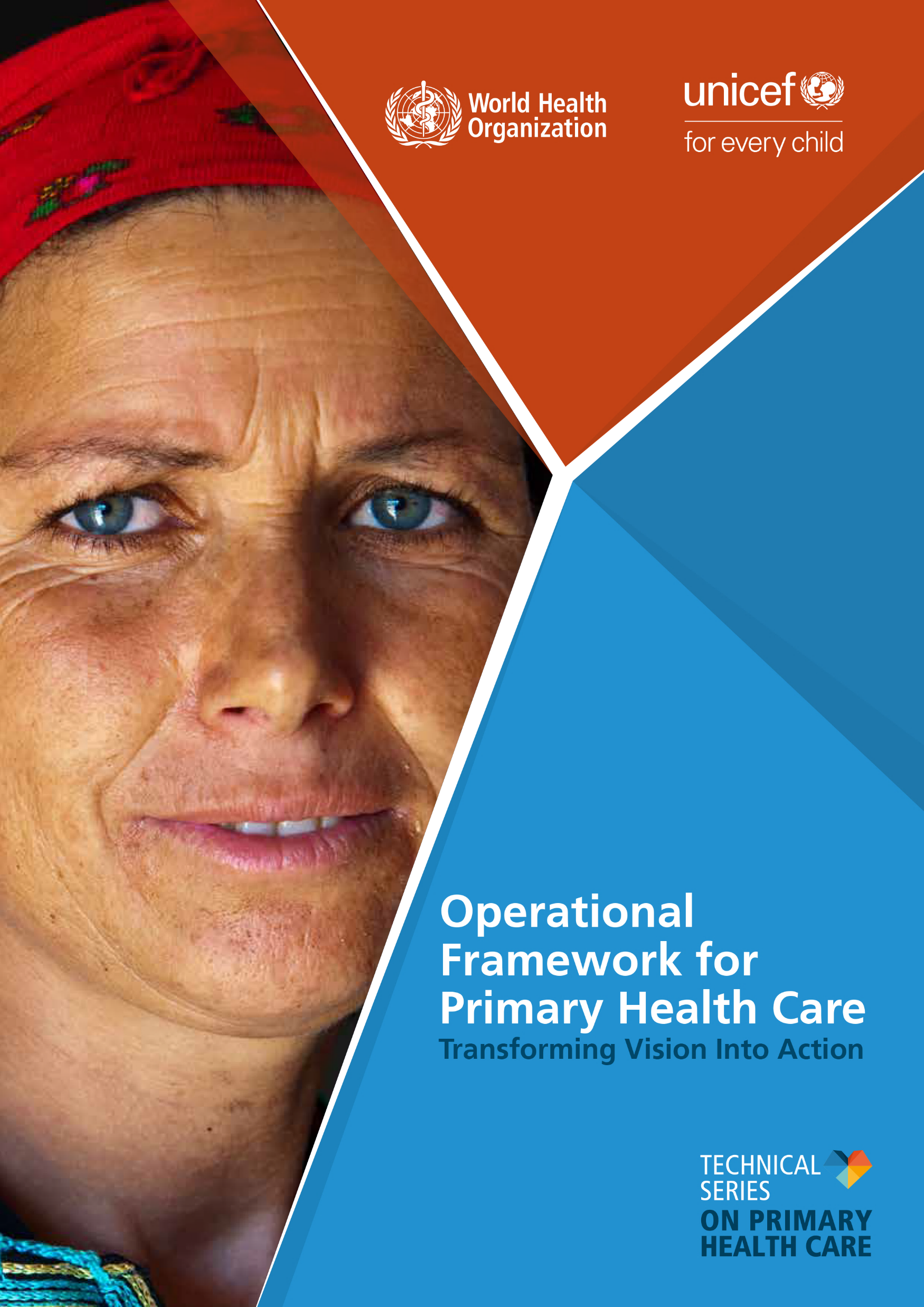 8 million die annually from poor quality care.
Up to 1 million mothers and babies die from unhygienic births.
Many deaths could be prevented through better WASH and IPC.
Urgent need for cost-effective, sustainable responses to humanitarian crises, affecting 363 million in 2023.
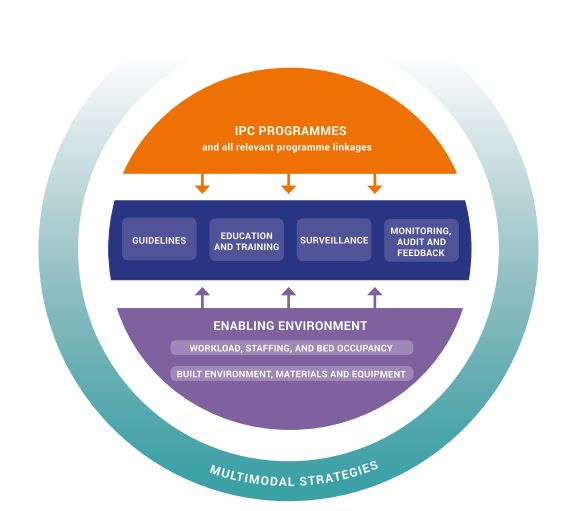 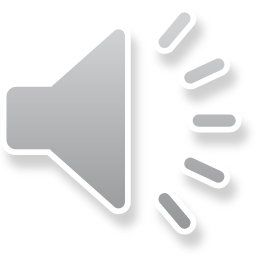 [Speaker Notes: Now, more than ever, safer and more sustainable water, sanitation, hygiene and waste services are needed in health care facilities. 

An estimated 8 million individuals die annually from poor quality care and up to 1 million mothers and babies die from unhygienic births. 
Many of these deaths could be prevented through better WASH services and improved infection prevention and control, saving lives and reducing costs.

There is also an urgent need for cost-effective, sustainable responses to humanitarian crises which affected 362 million people in 2023 alone.

The latest global frameworks and monitoring plans for Primary Health Care, Infection Prevention and Control and Child and Maternal Health all specifically articulate indicators and actions for improving WASH and waste services in order to achieve wider health goals. This includes combatting antimicrobial resistance, or AMR. WASH and waste services in health care facilities are also one of the eight core components of IPC and are included in the 2024 IPC Global Action Plan.]
Safer and more sustainable WASH and waste services are needed in health care facilities
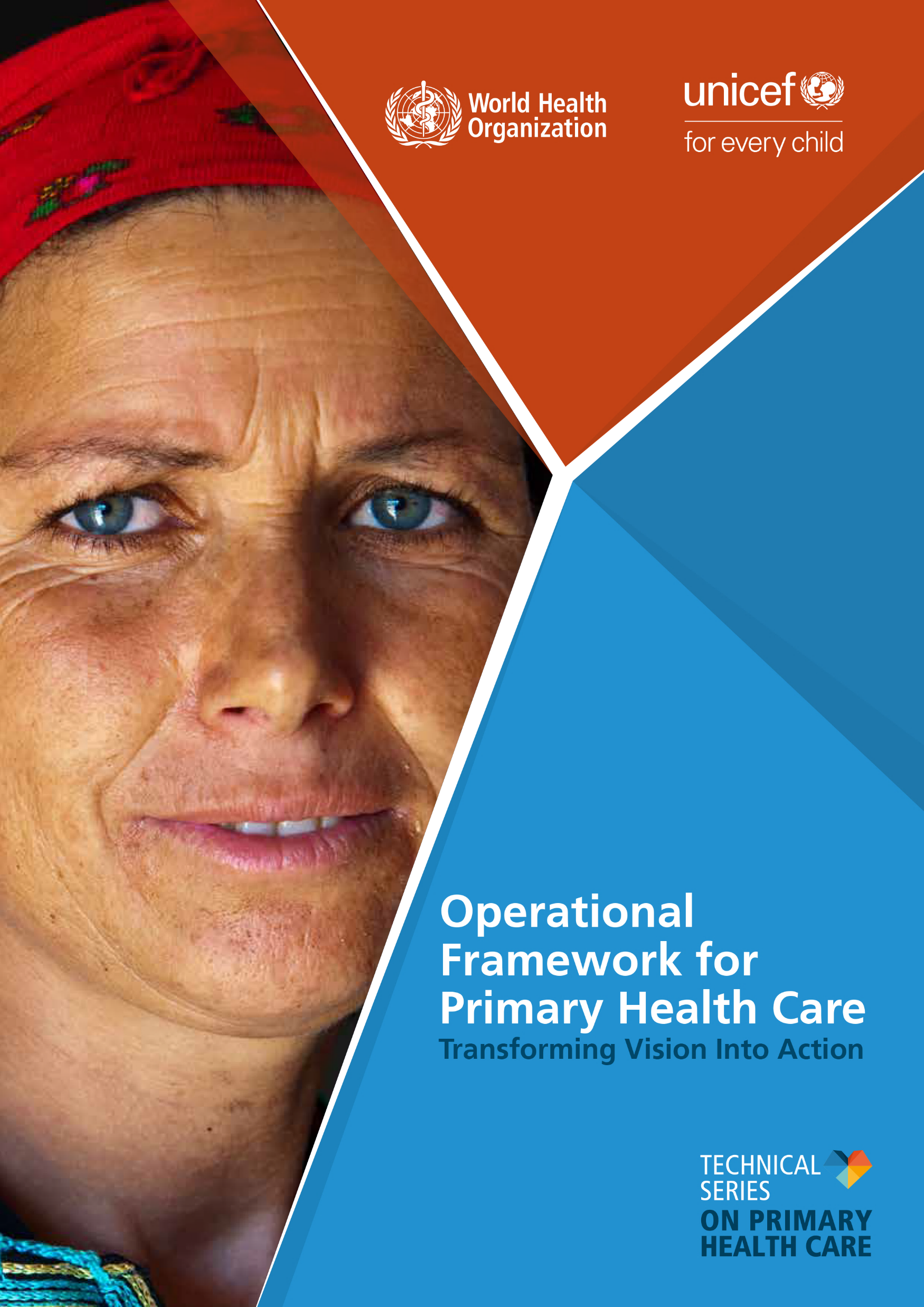 8 million die annually from poor quality care.
Up to 1 million mothers and babies die from unhygienic births.
Many deaths could be prevented through better WASH and IPC.
Urgent need for cost-effective, sustainable responses to humanitarian crises, affecting 363 million in 2023.
Global frameworks and monitoring plans include indicators and actions for improving WASH.
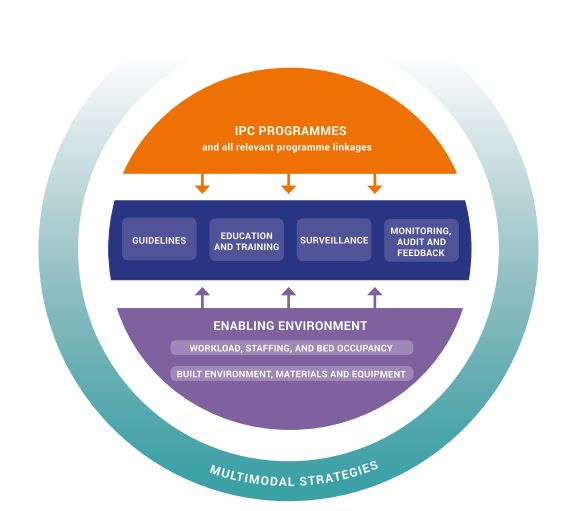 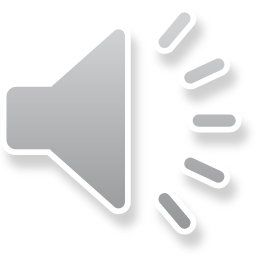 [Speaker Notes: Now, more than ever, safer and more sustainable water, sanitation, hygiene and waste services are needed in health care facilities. 
An estimated 8 million individuals die annually from poor quality care and up to 1 million mothers and babies die from unhygienic births. 
Many of these deaths could be prevented through better WASH services and improved infection prevention and control, saving lives and reducing costs.

There is also an urgent need for cost-effective, sustainable responses to humanitarian crises which affected 362 million people in 2023 alone.

The latest global frameworks and monitoring plans for Primary Health Care, Infection Prevention and Control and Child and Maternal Health all specifically articulate indicators and actions for improving WASH and waste services in order to achieve wider health goals. This includes combatting antimicrobial resistance, or AMR. WASH and waste services in health care facilities are also one of the eight core components of IPC and are included in the 2024 IPC Global Action Plan.]
PHC/UHC & WASH + energy
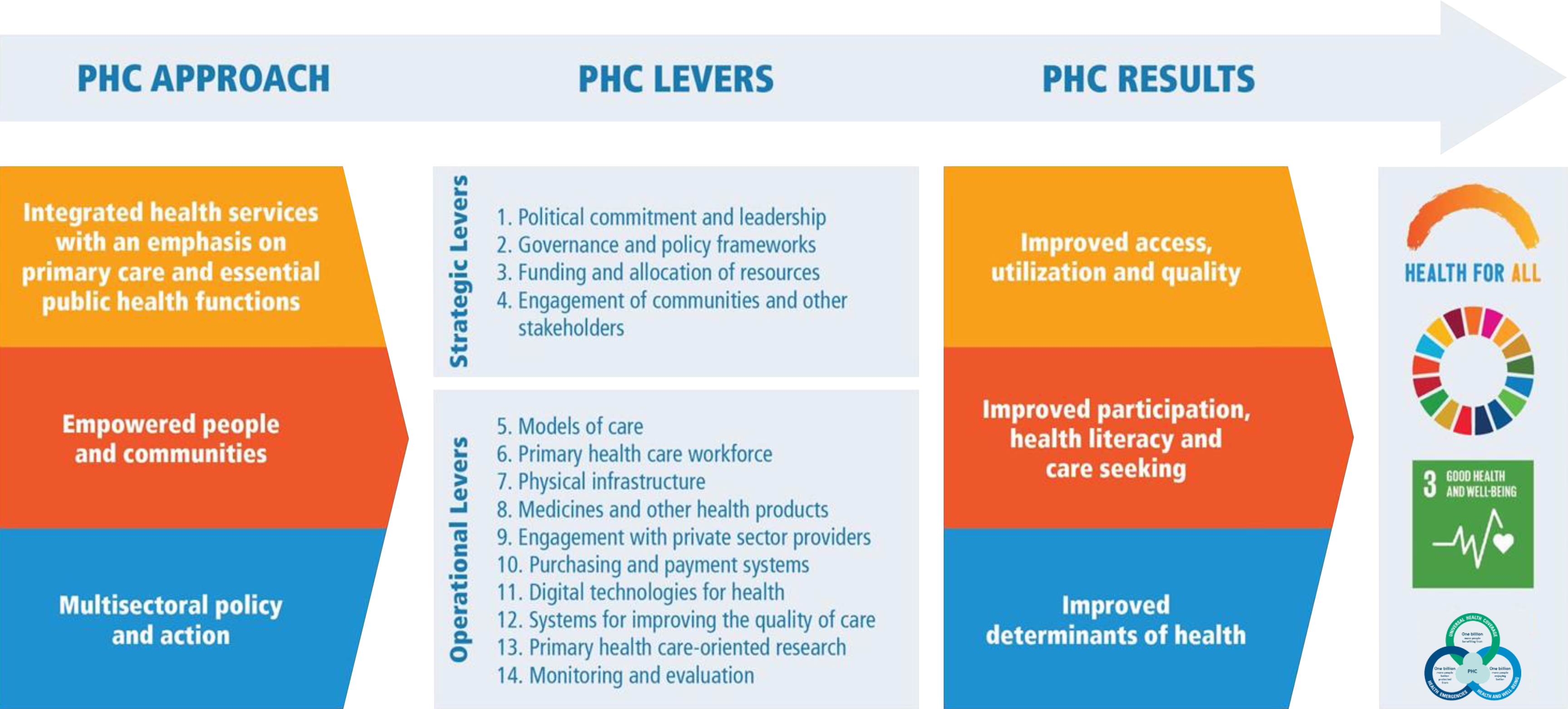 Can be used to accelerate progress in strengthening PHC-oriented systems.
Physical infrastructure one of 14 levers.
Levers are interdependent and impact and enable each other.
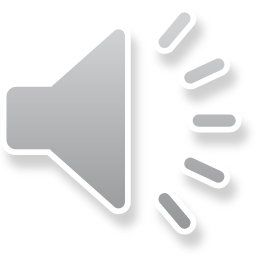 [Speaker Notes: Strengthening primary health care, or PHC, as a means to achieve universal health coverage, or UHC, is the major focus of the health sector and health sector strengthening. Physical infrastructure such as WASH and energy is one of fourteen critical and interdependent levers identified to achieve PHC.

WASH can be used to accelerate progress in strengthening PHC-oriented systems. Improvements in climate resilient WASH and energy services can also be used as drivers and indicators of progress to achieve national PHC goals.]
Globally, major gaps in WASH, waste and electricity persist
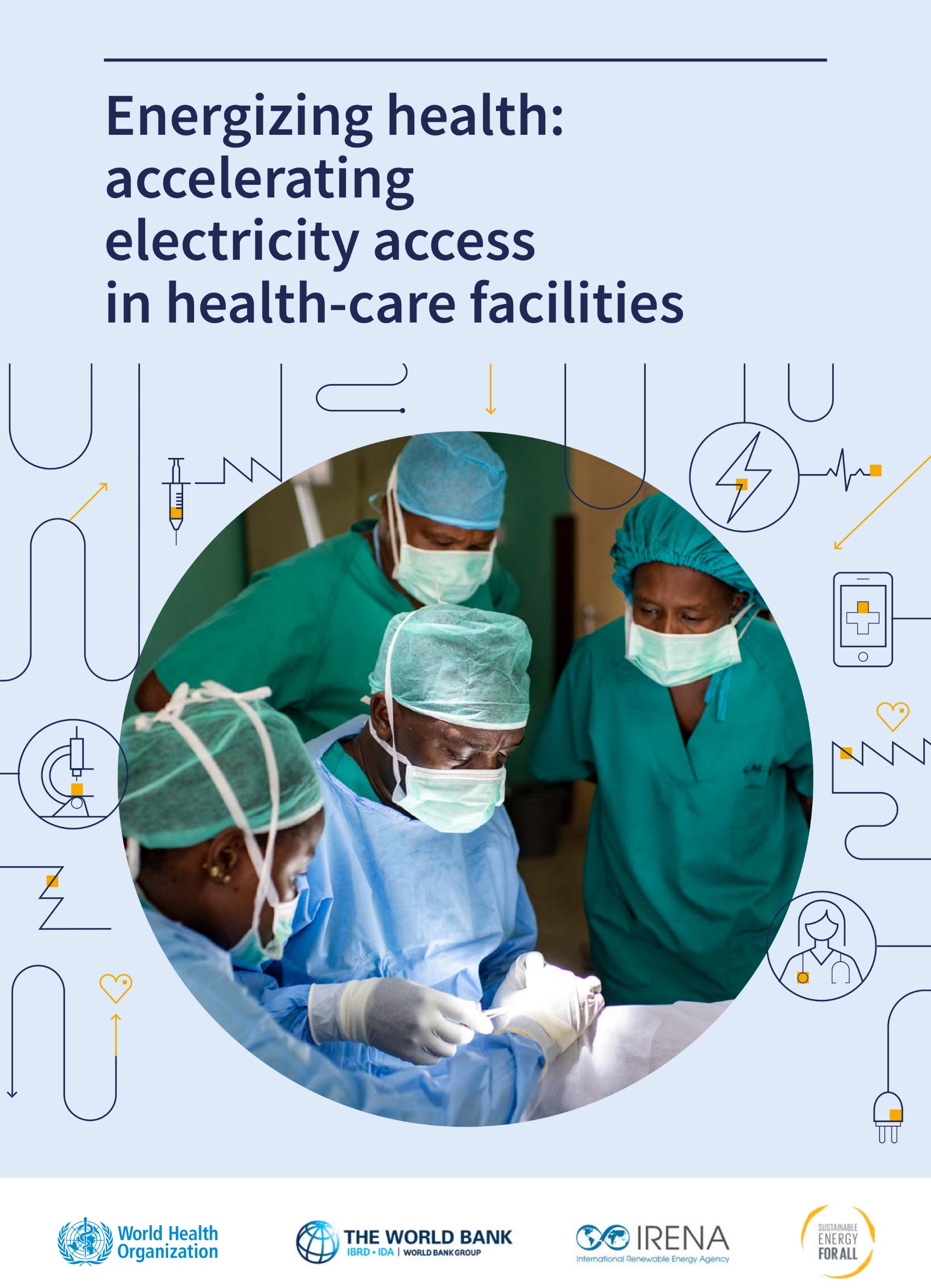 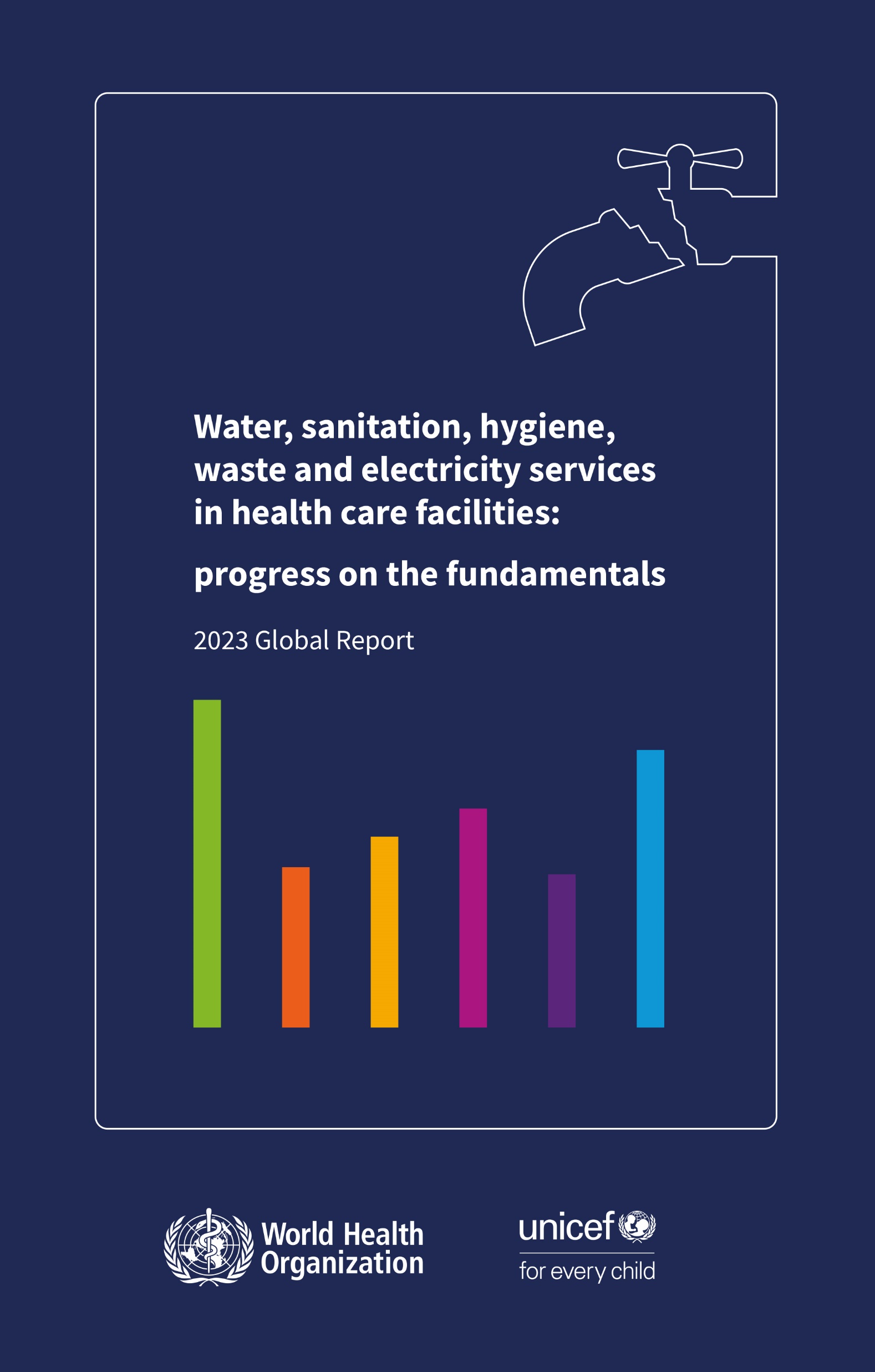 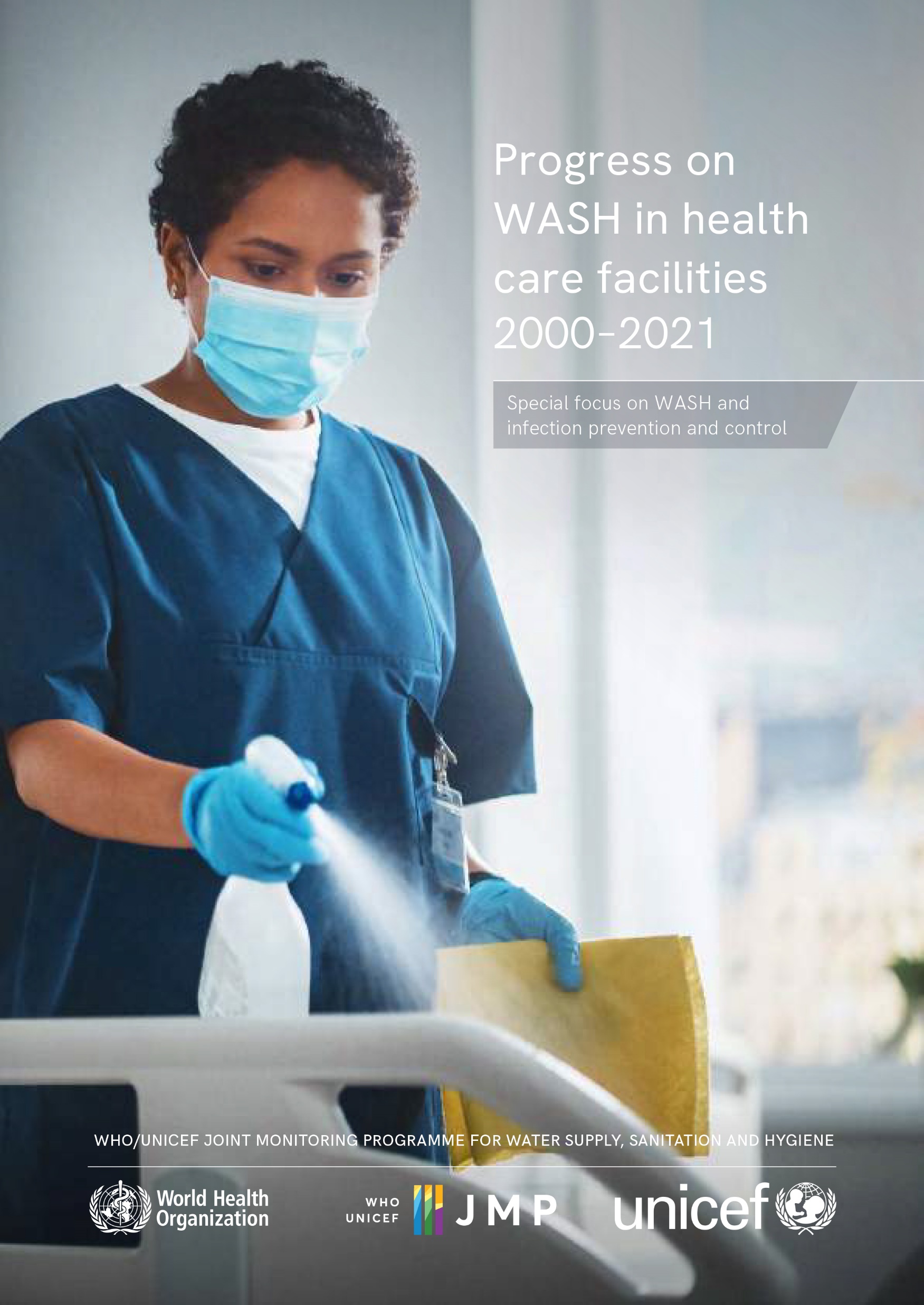 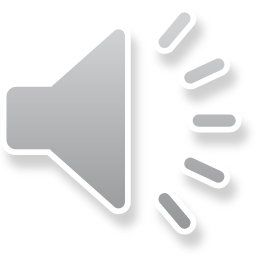 [Speaker Notes: The WHO/UNICEF Joint Monitoring Programme on Water Supply and Sanitation, or JMP, has the official mandate under Sustainable Development Goal 6 on safe water and sanitation to monitor WASH in households, schools and health care facilities, and issues reports or data updates every other year. The data from 2021 indicate that large gaps in service remain. 

1 in 4 health care facilities, serving 1.7 billion people, lack basic water. This means that there is no improved source of water on site, not to mention any assurance of safe or sufficient water. Please note these figures will be updated in 2024. You can check www.washdata.org to look for the latest global, regional and national figures.

In addition, for the first time there are global estimates of electricity services in health care facilities which indicates similar gaps: 1 billion are served by facilities without reliable energy. Electricity is critical for proper functioning of WASH infrastructure; for example, water pumping, heating and waste management technologies. Efforts are increasingly being made to consider and include electricity when speaking of safe and resilient infrastructure services in HCF.]
Globally, major gaps in WASH, waste and electricity persist
1 in 4 HCFs lacks basic water—facilities serving 1.7 billion people.
Water
Health care facilities
1 in 10 has no sanitation—780 million people use facilities without toilets.
Sanitation
1 in 2 lacks basic hand hygiene (at points of care and toilets).
Hand Hygiene
2 in 5 lack basic waste services (segregation + treatment).
Health Care Waste
1 billion served by facilities without reliable energy.
Electricity
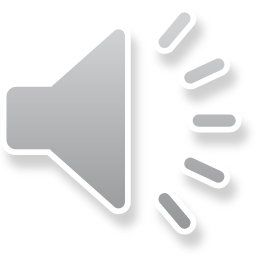 [Speaker Notes: The WHO/UNICEF Joint Monitoring Programme on Water Supply and Sanitation, or JMP, has the official mandate under Sustainable Development Goal 6 on safe water and sanitation to monitor WASH in households, schools and health care facilities, and issues reports or data updates every other year. The data from 2021 indicate that large gaps in service remain. 

1 in 4 health care facilities, serving 1.7 billion people, lack basic water. This means that there is no improved source of water on site, not to mention any assurance of safe or sufficient water. Please note these figures will be updated in 2024. You can check www.washdata.org to look for the latest global, regional and national figures.

In addition, for the first time there are global estimates of electricity services in health care facilities which indicates similar gaps: 1 billion are served by facilities without reliable energy. Electricity is critical for proper functioning of WASH infrastructure; for example, water pumping, heating and waste management technologies. Efforts are increasingly being made to consider and include electricity when speaking of safe and resilient infrastructure services in HCF.]
What is WASH FIT?
Step 1
Establish and train the team and document decisions
Step 5
Step 2
Monitor, review, adapt, improve
Undertake an assessment of the facility
Step 4
Step 3
Develop an incremental improvement plan and take action
Conduct a risk assessment to identify and prioritize areas for improvement
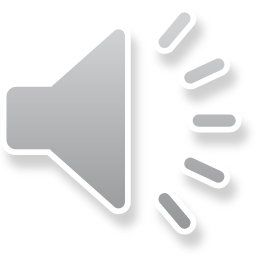 [Speaker Notes: So now let’s move our attention to WASH FIT. ​
​
WASH FIT is a flexible framework for use in a range of health care settings. It is based on a five step cycle, undertaken at the facility, as shown here. This course will take you through each of these steps in turn. 
 
The core function of WASH FIT is to foster the development, monitoring, and implementation of improvement plans, prioritizing climate-resilient, equitable, and inclusive improvements. Flexible in nature, it is adaptable to a range of contexts, where it can be used either independently or integrated into existing quality improvement programs. Importantly, it is a means to track and measure progress, and to engage and hold leaders to account. 
 
WASH FIT addresses infrastructure, behaviors, and ongoing operation and maintenance. This ensures a comprehensive approach to enhancing WASH practices and services in healthcare settings.​]
What is WASH FIT?
Step 1
Establish and train the team and document decisions
Step 5
Step 2
Monitor, review, adapt, improve
Undertake an assessment of the facility
Step 4
Step 3
Develop an incremental improvement plan and take action
Conduct a risk assessment to identify and prioritize areas for improvement
Development, monitoring and implementation of improvement plans.
Prioritizes climate-resilient, equitable and inclusive improvements. 
Adaptable to a range of contexts.
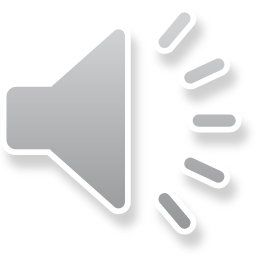 [Speaker Notes: So now let’s move our attention to WASH FIT. ​
​
WASH FIT is a flexible framework for use in a range of health care settings. It is based on a five step cycle, undertaken at the facility, as shown here. This course will take you through each of these steps in turn. 
 
The core function of WASH FIT is to foster the development, monitoring, and implementation of improvement plans, prioritizing climate-resilient, equitable, and inclusive improvements. Flexible in nature, it is adaptable to a range of contexts, where it can be used either independently or integrated into existing quality improvement programs. Importantly, it is a means to track and measure progress, and to engage and hold leaders to account. 
 
WASH FIT addresses infrastructure, behaviors, and ongoing operation and maintenance. This ensures a comprehensive approach to enhancing WASH practices and services in healthcare settings.​]
What is WASH FIT?
Step 1
Lorem ipsum dolor sit amet, consectetur adipiscing elit
Lorem ipsum dolor sit amet, consectetur adipiscing elit
Establish and train the team and document decisions
01
02
Step 5
Step 2
Monitor, review, adapt, improve
Undertake an assessment of the facility
Lorem ipsum dolor sit amet, consectetur adipiscing elit
Lorem ipsum dolor sit amet, consectetur adipiscing elit
Step 4
Step 3
06
03
Develop an incremental improvement plan and take action
Conduct a risk assessment to identify and prioritize areas for improvement
Lorem ipsum dolor sit amet, consectetur adipiscing elit
Lorem ipsum dolor sit amet, consectetur adipiscing elit
WASH FIT covers
05
04
Infrastructure
Behaviours
Operation and maintenance
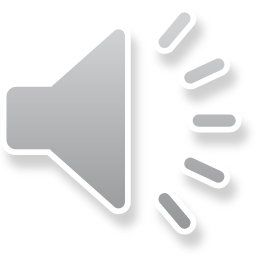 [Speaker Notes: So now let’s move our attention to WASH FIT. ​
​
WASH FIT is a flexible framework for use in a range of health care settings. It is based on a five step cycle, undertaken at the facility, as shown here. This course will take you through each of these steps in turn. 
 
The core function of WASH FIT is to foster the development, monitoring, and implementation of improvement plans, prioritizing climate-resilient, equitable, and inclusive improvements. Flexible in nature, it is adaptable to a range of contexts, where it can be used either independently or integrated into existing quality improvement programs. Importantly, it is a means to track and measure progress, and to engage and hold leaders to account. 
 
WASH FIT addresses infrastructure, behaviors, and ongoing operation and maintenance. This ensures a comprehensive approach to enhancing WASH practices and services in healthcare settings.​]
WASH FIT helps to improve all of these
Environmental sustainability & climate resilience 
Strengthens resilience and sustainability of WASH and energy services
Important health and other outcomes
Infection prevention & control 
WASH is a core component and minimum requirement for IPC programmes 
Also helps to reduce antimicrobial resistance
Outbreak response & resilience
Availability of basic services enables facilities to respond to emergencies & outbreaks
Quality of care
Preserves dignity, respect and provides a supportive environment 
Healthier more productive communities
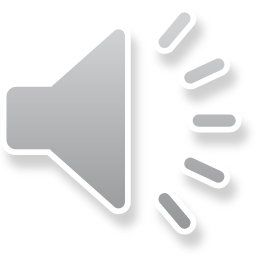 [Speaker Notes: So what is the purpose and expected outcomes of WASH FIT? Well, WASH FIT can help to improve a range of important health and other outcomes. It helps improve environmental sustainability and climate resilience through climate-focused indicators, improve infection prevention and control and reduce antimicrobial resistance. It can strengthen outbreak response and resilience, enhance quality of care by preserving dignity (especially for pregnancy, delivery, postpartum and newborn care). It can improve staff and patient respect and developing a supportive environment. By fostering trust and improving access to healthcare services, WASH FIT also enhances overall health system responsiveness, benefiting communities and populations. It can also be used to improve gender equality, disability and social inclusion, through the planning, design and management of WASH services which promote accessibility, safety, privacy, social appropriateness and acceptability. 

This is all achieved by taking a multisectoral approach, bringing together stakeholders from a range of backgrounds, including legislators, policymakers, district health officers, hospital administrators, engineers, and environmental specialists. Engaging healthcare service users, civil society and community members acknowledges their rights and contributions to the process.]
WASH FIT helps to improve all of these
Environmental sustainability & climate resilience 
Strengthens resilience and sustainability of WASH and energy services
Gender equality, disability & social inclusion 
Planning, design and management of WASH services for accessibility, safety, privacy, social appropriateness & acceptability
Infection prevention & control 
WASH is a core component and minimum requirement for IPC programmes 
Also helps to reduce antimicrobial resistance
Outbreak response & resilience
Availability of basic services enables facilities to respond to emergencies & outbreaks
Quality of care
Preserves dignity, respect and provides a supportive environment 
Healthier more productive communities
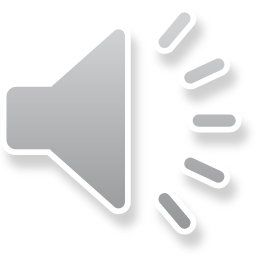 [Speaker Notes: So what is the purpose and expected outcomes of WASH FIT? Well, WASH FIT can help to improve a range of important health and other outcomes. It helps improve environmental sustainability and climate resilience through climate-focused indicators, improve infection prevention and control and reduce antimicrobial resistance. It can strengthen outbreak response and resilience, enhance quality of care by preserving dignity (especially for pregnancy, delivery, postpartum and newborn care). It can improve staff and patient respect and developing a supportive environment. By fostering trust and improving access to healthcare services, WASH FIT also enhances overall health system responsiveness, benefiting communities and populations. It can also be used to improve gender equality, disability and social inclusion, through the planning, design and management of WASH services which promote accessibility, safety, privacy, social appropriateness and acceptability. 

This is all achieved by taking a multisectoral approach, bringing together stakeholders from a range of backgrounds, including legislators, policymakers, district health officers, hospital administrators, engineers, and environmental specialists. Engaging healthcare service users, civil society and community members acknowledges their rights and contributions to the process.]
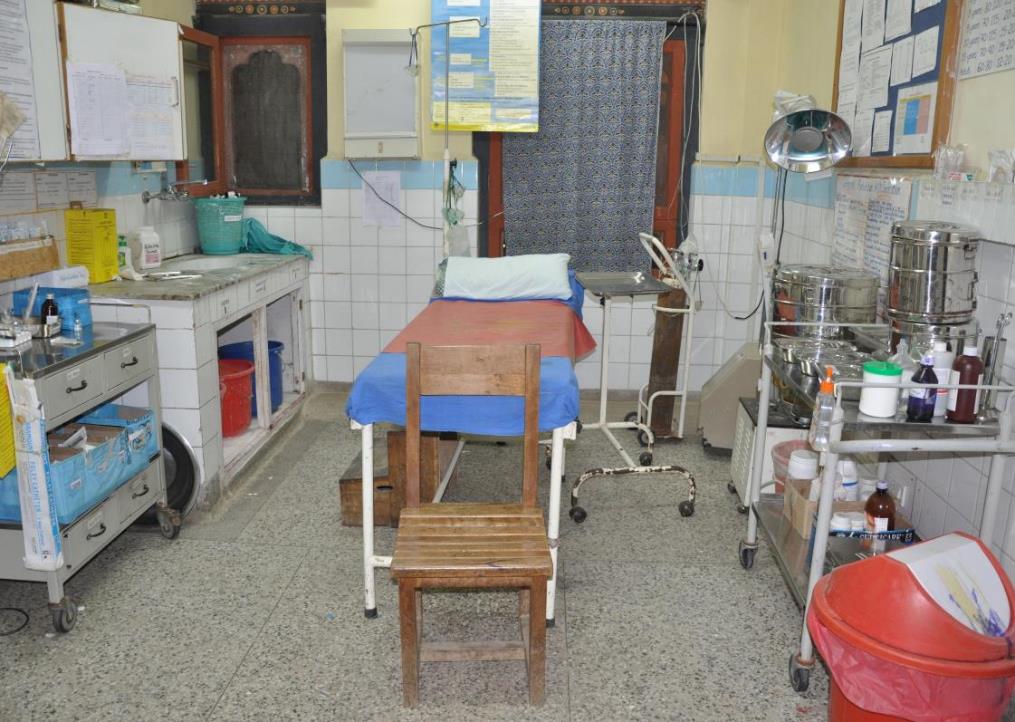 Pause and write down key areas of improvement.​
Credit: WHO/Payden
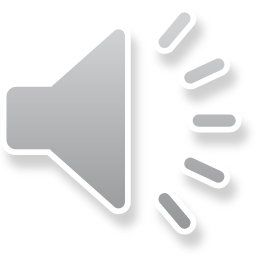 [Speaker Notes: This photo is from a health care facility in Bhutan. Take a moment to consider the main areas for improvement in order to maintain a safe and hygienic environment either in this facility or a typical facility in your context. Pause the video and take 2 minutes to write down the areas you think should be covered by WASH FIT and where you see any specific improvement needs in this photo). ​​

(Blank audio)]
Seven WASH FIT “domains”
WATER 
(supply, storage, quality, conservation)
MANAGEMENT & WORKFORCE 
(training, occupational health, protocols)
WASH FIT “domains”
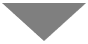 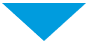 SANITATION 
(toilets, treatment, wastewater)
ENERGY & ENVIRONMENT
(lighting, pumping, heating, ventilation)
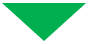 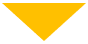 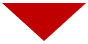 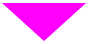 WASTE MANAGEMENT 
 (from generation to final disposal)
ENVIRONMENTAL CLEANING
(staff, protocols, equipment, training)
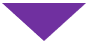 HAND HYGIENE 
(infrastructure, compliance, training)
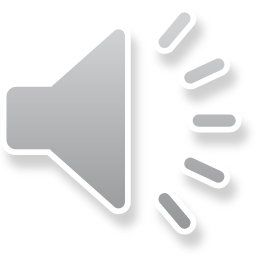 [Speaker Notes: WASH FIT is based on seven domains, which are crucial for a healthcare facility's functionality and safety.

These domains are water, sanitation, waste management, hand hygiene, environmental cleaning, energy & environment, and finally, management & workforce.

Additionally, there are two cross-cutting themes – climate and GEDSI (otherwise known as gender equality, disability and social inclusion) -- with indicators integrated across the seven domains.

Specific indicators within each domain, aligned with WHO global standards, provide a metric for assessment and improvement. We will look at how the assessment is structured in module 3. The standards on which the assessment is based include WHO’s essential environmental health standards, drinking-water and sanitation guidelines, IPC standards, and climate guidance. There are also other courses on OpenWHO which allow you to deepen your understanding of some of these areas. You will find links to these guidelines and training materials in the resources list.]
Seven WASH FIT “domains”
WATER 
(supply, storage, quality, conservation)
MANAGEMENT & WORKFORCE 
(training, occupational health, protocols)
WASH FIT “domains”
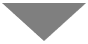 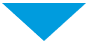 SANITATION 
(toilets, treatment, wastewater)
ENERGY & ENVIRONMENT
(lighting, pumping, heating, ventilation)
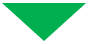 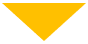 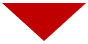 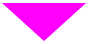 WASTE MANAGEMENT 
 (from generation to final disposal)
ENVIRONMENTAL CLEANING
(staff, protocols, equipment, training)
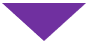 HAND HYGIENE 
(infrastructure, compliance, training)
+ 2 cross-cutting themes
Climate
Gender equality, disability and social inclusion (GEDSI)
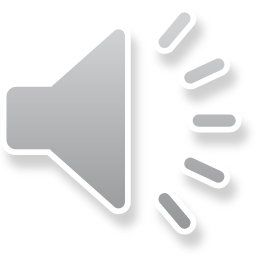 [Speaker Notes: WASH FIT is based on seven domains, which are crucial for a healthcare facility's functionality and safety.

These domains are water, sanitation, waste management, hand hygiene, environmental cleaning, energy & environment, and finally, management & workforce.

Additionally, there are two cross-cutting themes – climate and GEDSI (otherwise known as gender equality, disability and social inclusion) -- with indicators integrated across the seven domains.

Specific indicators within each domain, aligned with WHO global standards, provide a metric for assessment and improvement. We will look at how the assessment is structured in module 3. The standards on which the assessment is based include WHO’s essential environmental health standards, drinking-water and sanitation guidelines, IPC standards, and climate guidance. There are also other courses on OpenWHO which allow you to deepen your understanding of some of these areas. You will find links to these guidelines and training materials in the resources list.]
National actions are the key to WASH FIT success
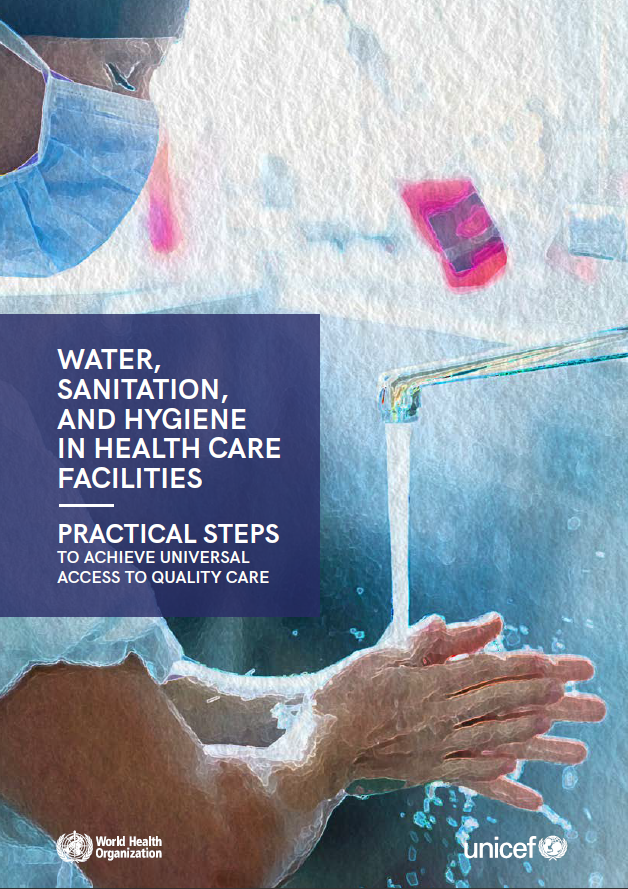 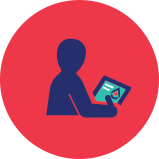 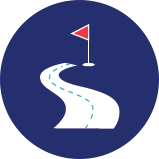 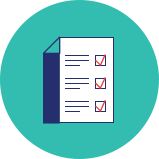 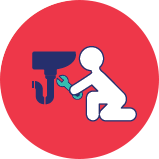 Establish national standards and accountability mechanisms
Conduct situation analysis and assessment
Improve and maintain infrastructure
Set targets and define roadmap
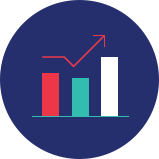 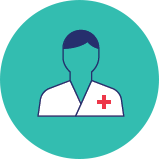 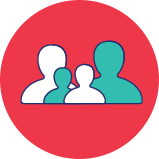 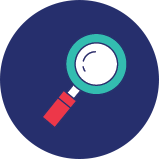 Conduct operational research and share learning
Monitor and review data
Develop health workforce
Engage communities
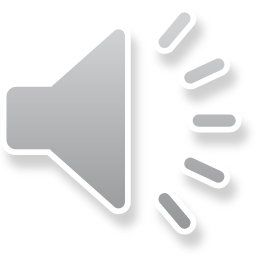 [Speaker Notes: In 2019, all 194 WHO Member States committed through a World Health Assembly resolution to meet the target of universal access to water, sanitation, waste management and hygiene services in health care facilities by 2030. In the same year, WHO and UNICEF outlined a set of national actions, known as the eight practical steps, to guide countries to improve WASH in health care facilities and advance quality of care, to form the basis and framework for national action and commitments made in the 2019 resolution. These practical steps are now also articulated in a United Nations General Assembly Resolution which Member States unanimously approved in December 2023.

The 8 steps are based on what works to drive and sustain improvements. A range of resources exist to support their implementation. Please refer to the resources section at the end of the module.
WASH FIT contributes primarily to Step 4, Improve and Maintain infrastructure. However, other steps are also related to WASH FIT implementation. For example, WASH FIT provides a means to achieve and monitor standards (step 3) and to monitor and review national data (step 5).]
National actions are the key to WASH FIT success
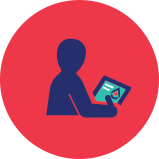 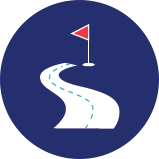 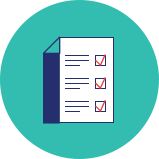 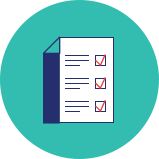 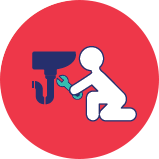 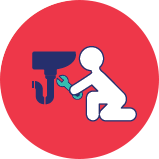 Establish national standards and accountability mechanisms
Establish national standards and accountability mechanisms
Conduct situation analysis and assessment
Improve and maintain infrastructure
Improve and maintain infrastructure
Set targets and define roadmap
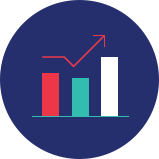 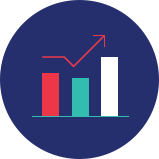 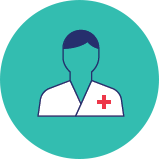 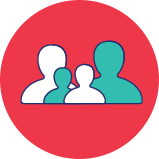 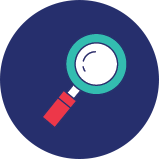 Conduct operational research and share learning
Monitor and review data
Monitor and review data
Develop health workforce
Engage communities
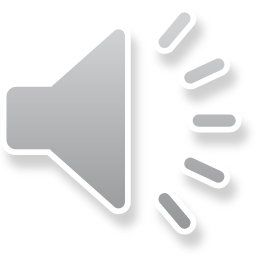 [Speaker Notes: In 2019, all 194 WHO Member States committed through a World Health Assembly resolution to meet the target of universal access to water, sanitation, waste management and hygiene services in health care facilities by 2030. In the same year, WHO and UNICEF outlined a set of national actions, known as the eight practical steps, to guide countries to improve WASH in health care facilities and advance quality of care, to form the basis and framework for national action and commitments made in the 2019 resolution. These practical steps are now also articulated in a United Nations General Assembly Resolution which Member States unanimously approved in December 2023. ​

The 8 steps are based on what works to drive and sustain improvements. A range of resources exist to support their implementation. Please refer to the resources section at the end of the module. ​
WASH FIT contributes primarily to Step 4, Improve and Maintain infrastructure. However, other steps are also related to WASH FIT implementation. For example, WASH FIT provides a means to achieve and monitor standards (step 3) and to monitor and review national data (step 5). ​]
Country tracker supports effective efforts and accountability
Data collected through WHO/UNICEF regional/country offices and MoH focal points.
Scoring checked against published documents (e.g., standards, roadmaps).
Validated by Government before publication.
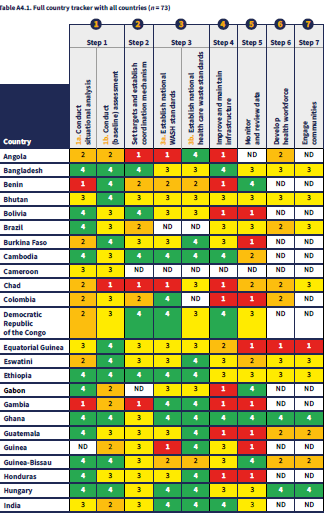 1
No progress made and/or no plans in place to start
2
A need has been identified and/or plans are in place to start
3
Practical step is under way or partially completed
4
Practical step is completed or achieved on a national level, and/or large-scale implementation is ongoing
ND
No data
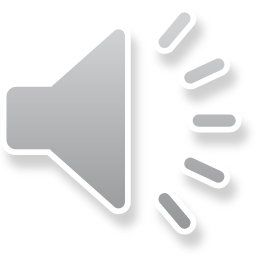 [Speaker Notes: To understand how countries have been improving WASH in health care facilities – that is, to see where countries are making most progress and where the biggest gaps remain – an analysis of implementation of the practical steps was undertaken. A “country tracker” with an online data collection portal was established by WHO and UNICEF.

The tracker helps guide countries on their improvement journey to deliver higher quality care by showing the extent of national progress over time and where further efforts are needed. The progress rating for each step (on a scale of 1 to 4) provides evidence to governments and partners about where investments are needed and where they are most likely to have impact.​

You are encouraged to visit the tracker and see where your country is in implementing the practical steps. You can also download related resources. If no data are available for your country, consider why this may be and think how your country can work to address these gaps. ​]
Country tracker supports effective efforts and accountability
Data collected through WHO/UNICEF regional/country offices and MoH focal points.
Scoring checked against published documents (e.g., standards, roadmaps).
Validated by Government before publication.
Visit real-time tracker: www.washinhcf.org/country-progress-tracker
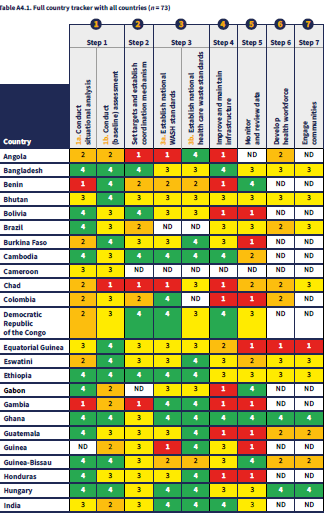 1
No progress made and/or no plans in place to start
2
A need has been identified and/or plans are in place to start
3
Practical step is under way or partially completed
4
Practical step is completed or achieved on a national level, and/or large-scale implementation is ongoing
ND
No data
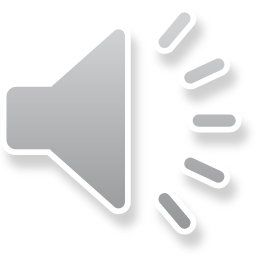 [Speaker Notes: To understand how countries have been improving WASH in health care facilities – that is, to see where countries are making most progress and where the biggest gaps remain – an analysis of implementation of the practical steps was undertaken. A “country tracker” with an online data collection portal was established by WHO and UNICEF.

The tracker helps guide countries on their improvement journey to deliver higher quality care by showing the extent of national progress over time and where further efforts are needed. The progress rating for each step (on a scale of 1 to 4) provides evidence to governments and partners about where investments are needed and where they are most likely to have impact.​

You are encouraged to visit the tracker and see where your country is in implementing the practical steps. You can also download related resources. If no data are available for your country, consider why this may be and think how your country can work to address these gaps. ​]
Resources
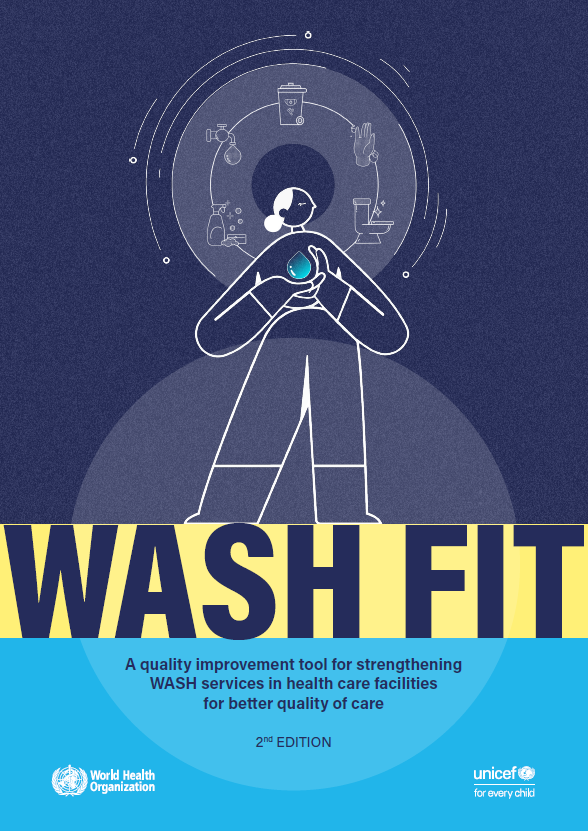 READ THIS FIRST
WASH FIT 2nd ed. Practical Guide
Step by step guidance
110 pages 
50 minute read
WASH FIT helpdesk washinhcf@who.int
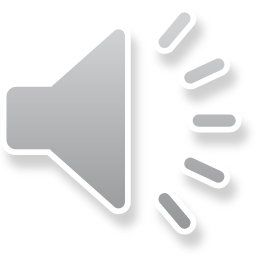 [Speaker Notes: A variety of resources are available to support you. At the forefront is the second edition of the WASH FIT Practical Guide which offers a comprehensive overview of the tool. ​We recommend you take some time to read this document as part of your learning.

The guide includes a set of tools for each of the 5 WASH FIT steps which are available in PDF, Word and Excel format. These tools include sanitary assessment forms and monitoring templates. ​The assessment tool is also available on Kobo toolbox.

For those planning to deliver training on WASH FIT, there's also a comprehensive "Manual for Trainers," encompassing slides and speaker notes.

Technical factsheets cover Gender Equality, Disability and Social Inclusion, climate resilience, health care waste management, hand hygiene and safe plumbing.​]
Resources
Tools
Manual for Trainers
Assessment, hazard & risk analysis tools (support development & implementation of improvement plan & ongoing monitoring)
All the materials for training in one place (slides, speaker notes, assessment & evaluation tools, sample agenda, etc.)
50 pages
30 minute read
5 minute read
Excel assessment tools
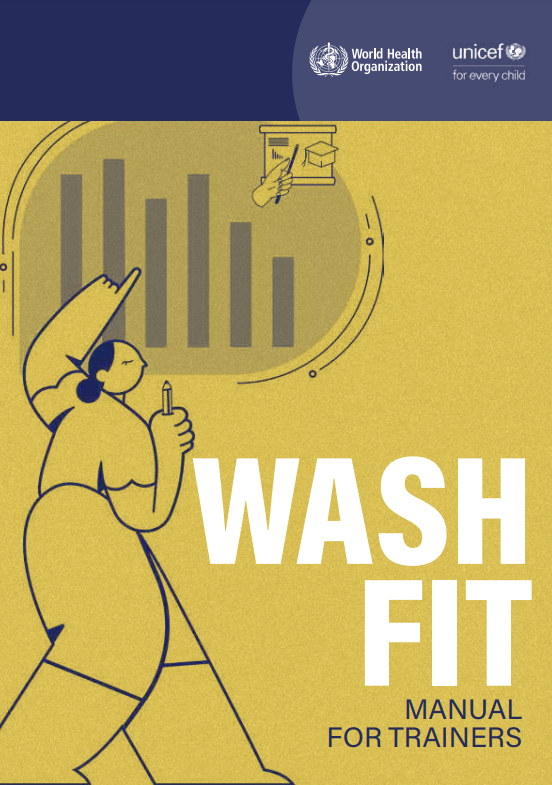 Sanitary assessment forms
Plan monitoring & feedback template
Electronic version on Kobo Toolbox
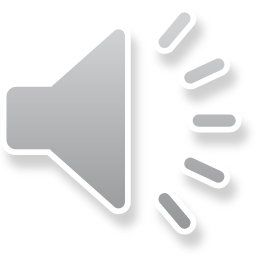 [Speaker Notes: A variety of resources are available to support you. At the forefront is the second edition of the WASH FIT Practical Guide which offers a comprehensive overview of the tool. ​We recommend you take some time to read this document as part of your learning.

The guide includes a set of tools for each of the 5 WASH FIT steps which are available in PDF, Word and Excel format. These tools include sanitary assessment forms and monitoring templates. ​The assessment tool is also available on Kobo toolbox.

For those planning to deliver training on WASH FIT, there's also a comprehensive "Manual for Trainers," encompassing slides and speaker notes.

Technical factsheets cover Gender Equality, Disability and Social Inclusion, climate resilience, health care waste management, hand hygiene and safe plumbing.​]
Resources
WASH FIT portal
Fact sheets
YouTube channel
www.washinhcf.org/wash-fit

Country examples, case studies & opportunity to share experience
5 fact sheets 
(within the WASH FIT Practical Guide)
Search “WASH in health care facilities”

Training videos on selected aspects of WASH FIT
3-5 pages each 
5 minute reads
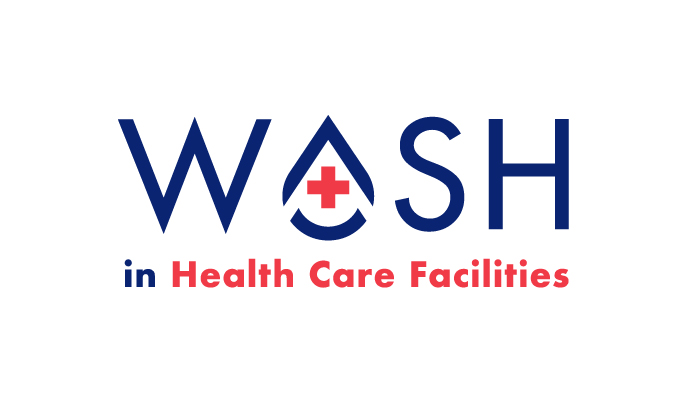 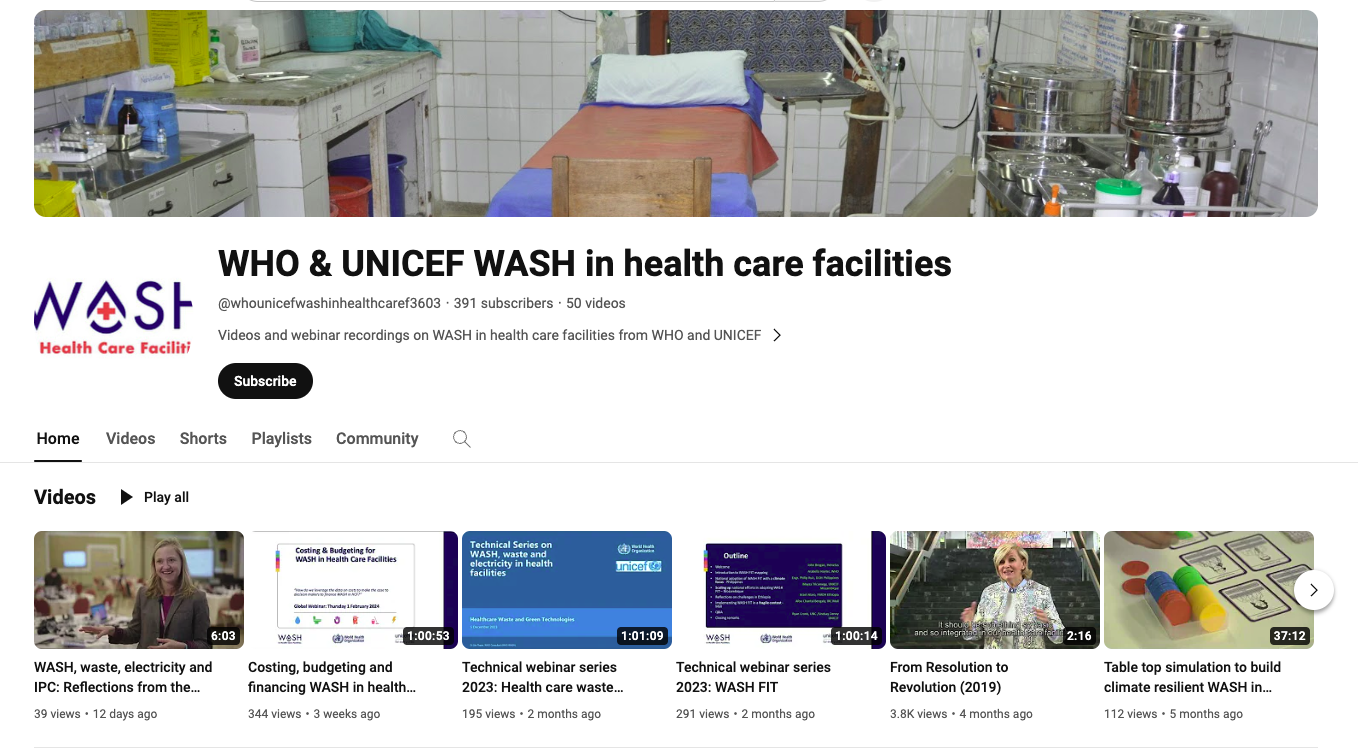 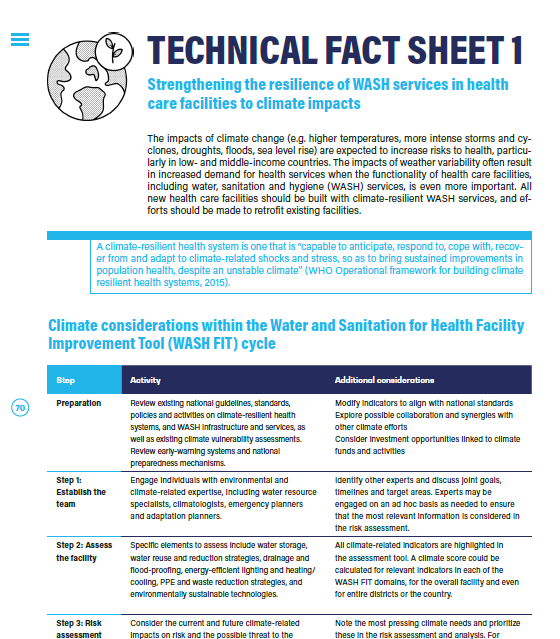 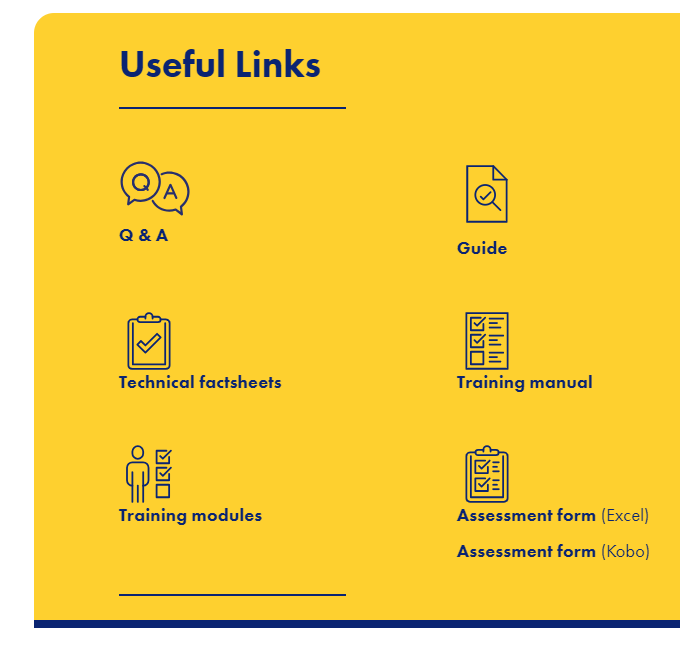 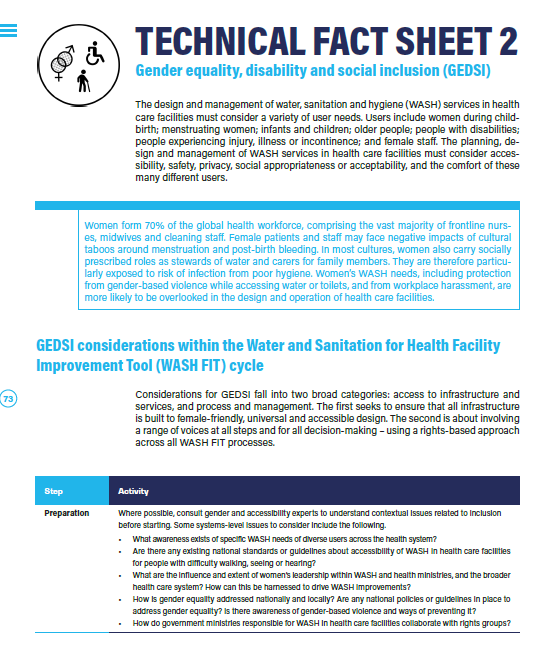 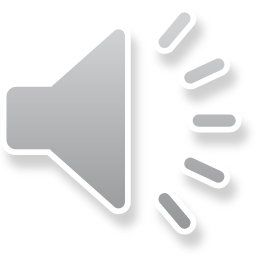 [Speaker Notes: A variety of resources are available to support you. At the forefront is the second edition of the WASH FIT Practical Guide which offers a comprehensive overview of the tool. ​We recommend you take some time to read this document as part of your learning.

The guide includes a set of tools for each of the 5 WASH FIT steps which are available in PDF, Word and Excel format. These tools include sanitary assessment forms and monitoring templates. ​The assessment tool is also available on Kobo toolbox.

For those planning to deliver training on WASH FIT, there's also a comprehensive "Manual for Trainers," encompassing slides and speaker notes.

Technical factsheets cover Gender Equality, Disability and Social Inclusion, climate resilience, health care waste management, hand hygiene and safe plumbing.​]
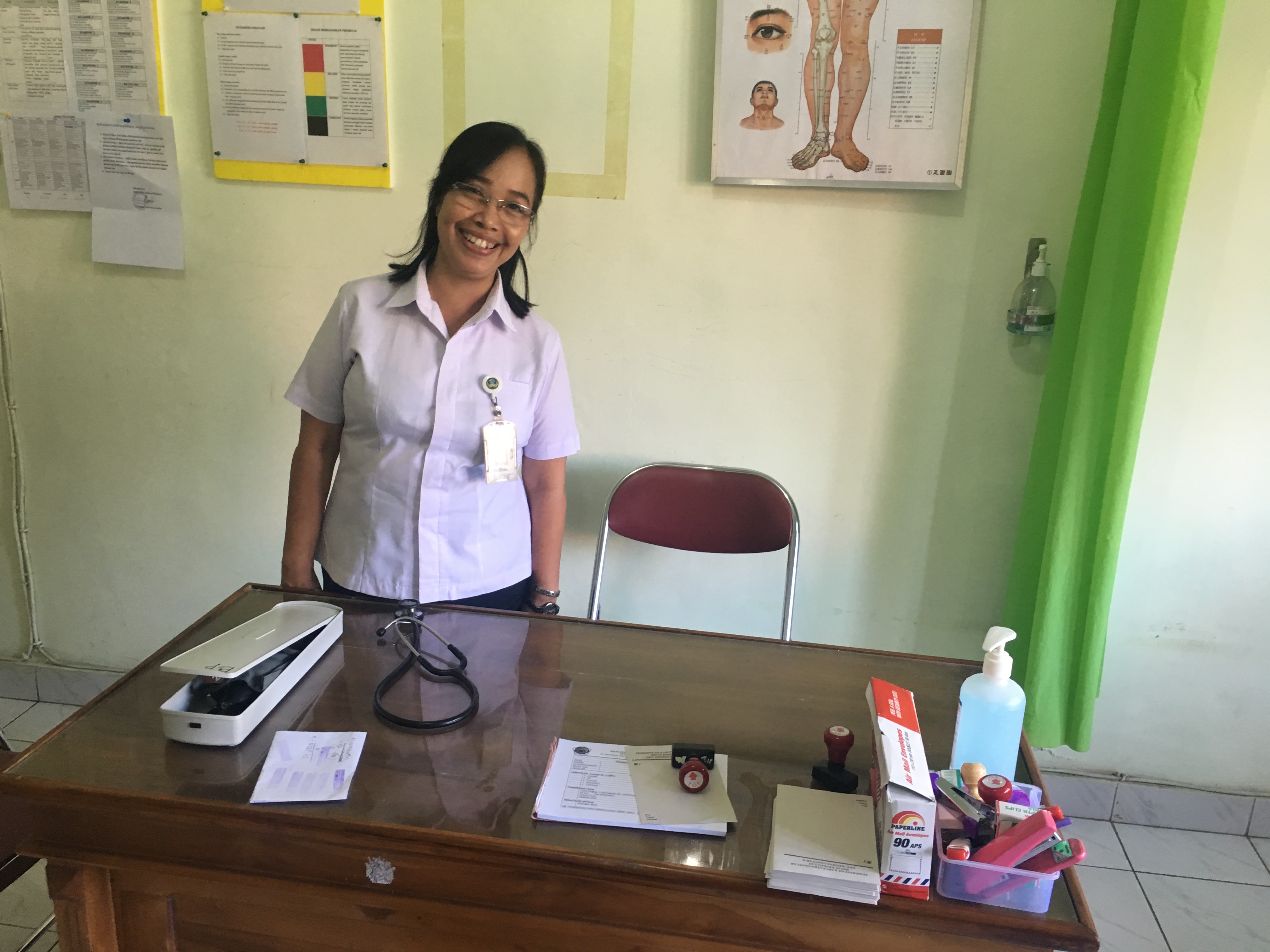 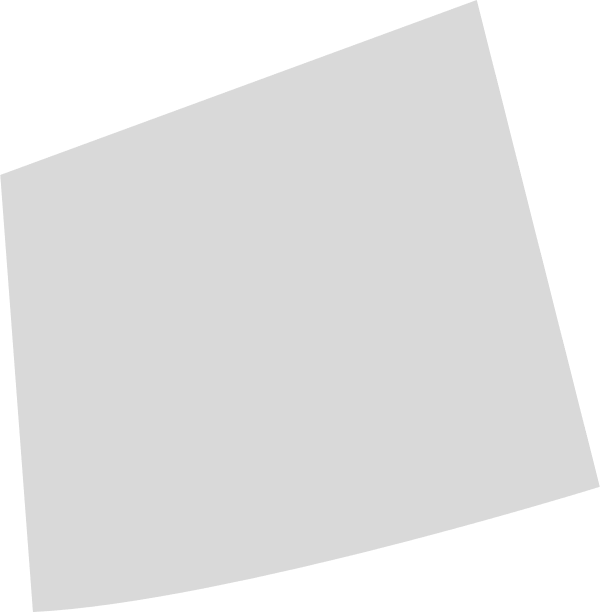 Key points
WASH FIT is a comprehensive framework for improving quality of care by addressing water, sanitation, hygiene, waste management, cleaning, energy and facility management.
By improving WASH services, WASH FIT also improves staff morale, patient safety and environmental sustainability.
WASH FIT is an adaptable framework which can be used in a wide range of health care settings, from rural clinics to urban hospitals.
With over 75 countries now implementing WASH FIT, there are a range of case studies, examples and best practices to draw upon.
To support implementation, a comprehensive suite of resources is available, including guides, tools and an online portal.
Credit: WHO/Arabella Hayter
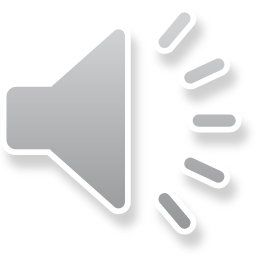 [Speaker Notes: Some key points to remember from this module. 
WASH FIT is a comprehensive framework for improving quality of care by addressing water, sanitation, hygiene, waste management, cleaning, energy and facility management.
By improving WASH services, WASH FIT also improves staff morale, patient safety and environmental sustainability. 
WASH FIT is an adaptable framework which can be used in a wide range of healthcare settings, from rural clinics to urban hospitals.
With over 75 countries now implementing WASH FIT, there are a range of case studies, examples and best practices to draw upon.
To support implementation, a comprehensive suite of resources is available, including guides, tools, and an online portal.​

Thank you for completing this module. Now that we have introduced WASH FIT, we will dive into the specifics and walk through each of the steps, one by one.]